◯◯○○の業務が効率的に！
◯ ◯ ◯ ◯ サービスのご提案
お問い合わせ：0123-456-7890 平日00:00-00:00
目次
ご提案サマリー
会社概要
サービス概要
ターゲット市場・ポジショニング
よくある課題
サービスの特長
導入事例・実績
競合他社との比較
パートナープログラム概要
パートナーになるメリット
活動支援内容
料金
収益シミュレーション
契約の流れ
よくある質問
1
ご提案サマリー
貴社の課題を解決するために、以下のサービスをご提案します。
想定される仮説課題
ご提案内容
○○○市場における
付加価値向上による事業拡大が急務
○○を解消する「○○○サービス」により事業拡大を実現
○○○の市場成長性が高く、顧客の課題認識が増えることが想定される
○○○は市場規模○億円、成長率○%で推移し注目されている
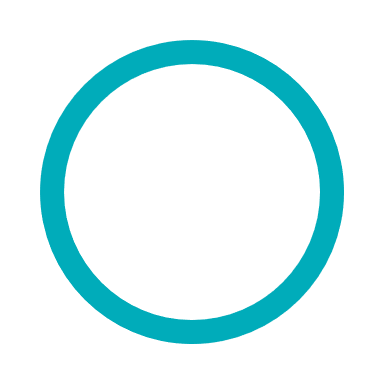 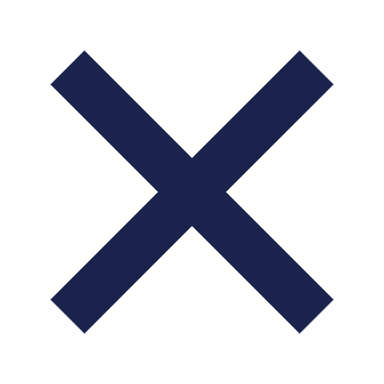 ○○○のカテゴリーはラインナップが弱く、顧客要望に応えきれていない
「○○○なら〜〜」競合・代替手段にはない特徴がある
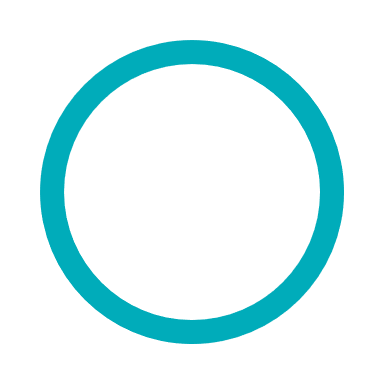 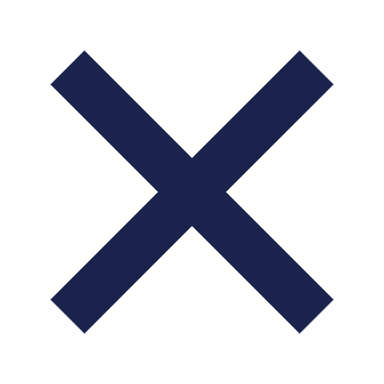 貴社の○○○システムの導入拡大・顧客の囲い込みをするために、 ○○○の視点が考えられる
貴社の○○システムとの親和性が高い
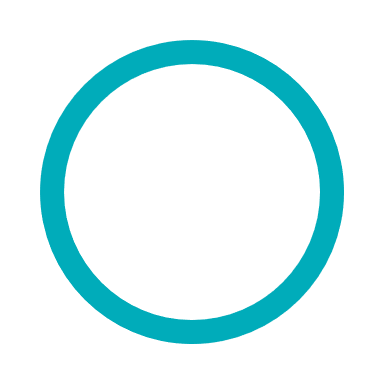 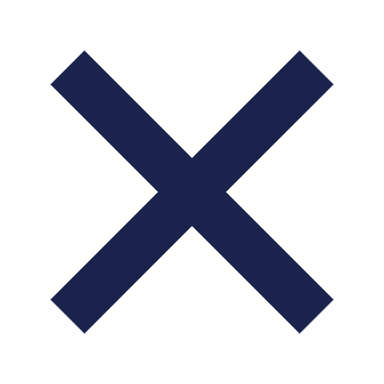 補足事項を記載する
2
[Speaker Notes: サマリ＆ターゲット。
・こんな人に〜〜だけお伝えくださいを1メッセージでまとめる
・Why you（担ぐメリット）、Why now（市況）を簡潔に伝える]
会社概要
●●するための●●サービスを提供しています。
業務風景
オフィス風景
補足事項を記載する
3
●●●サービスとは
●●を最適化する●●向けのサービスです。
知識がない方でも簡単に導入でき、コスト削減に繋がります。
●●型
●●ツール
●●から●●まで一元管理できる
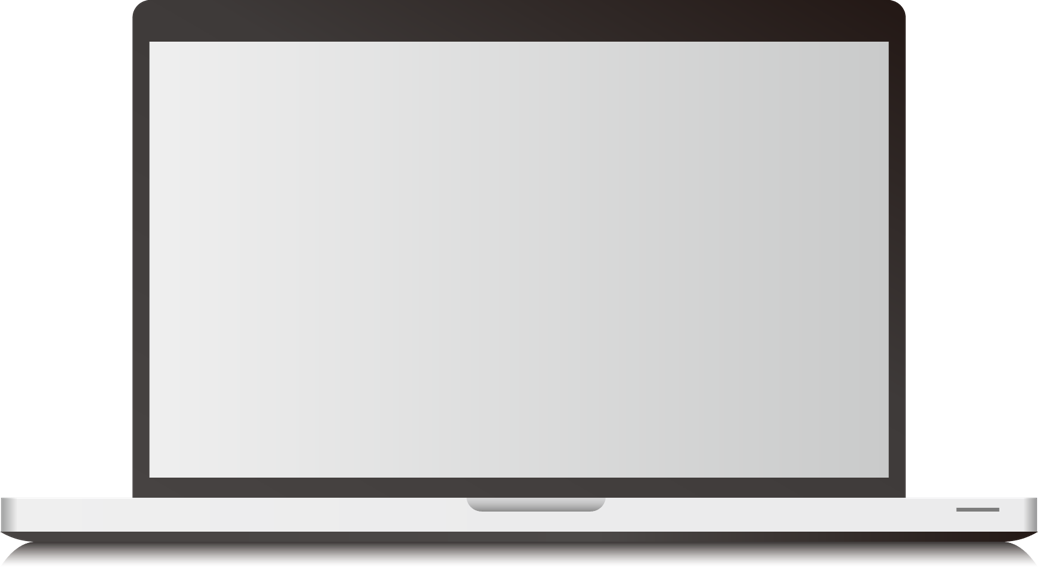 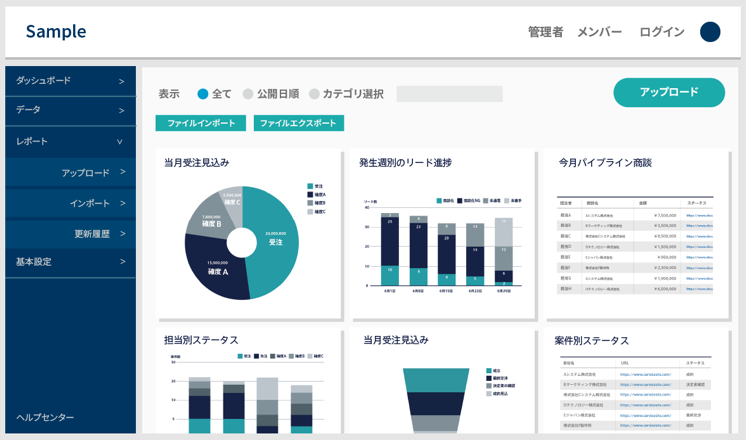 icon
〜の作成・運用・自動更新
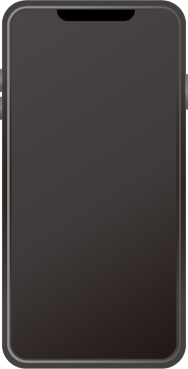 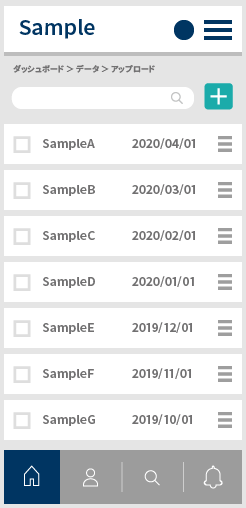 icon
〜の編集・共有・公開
icon
〜の集計・管理・レポート作成
導入実績
●●社
メディア
掲載
メディア
掲載
受賞歴
受賞歴
受賞歴
補足事項を記載する
4
ターゲット市場の成長性
市場規模、伸びがわかる図を挿入する
補足事項を記載する
5
ポジショニング
◯ ◯は〜〜を中心に導入。◯ ◯ ◯を評価いただいています。
高価格
自社サービス
A社
単機能
多機能
C社
B社
D社
低価格
補足事項を記載する
6
ペルソナ
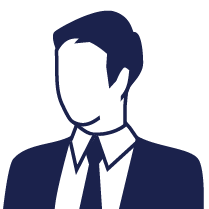 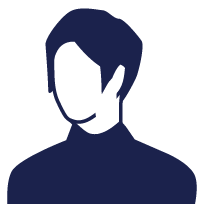 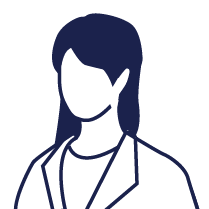 優先度
高
優先度
高
補足事項を記載する
7
よくある課題
●●●の現場において、このような失敗がありませんか？
icon
icon
icon
●●●●●で
コストがかかる
●●●●●で
人材が不足
●●●●●で
売上が伸びない
提供サービスで解決できる課題を挙げる。誰が、どのような状況下で、どんな課題に直面しているか記載する。
提供サービスで解決できる課題を挙げる。誰が、どのような状況下で、どんな課題に直面しているか記載する。
提供サービスで解決できる課題を挙げる。誰が、どのような状況下で、どんな課題に直面しているか記載する。
補足事項を記載する
8
サービスの特長
●●作業を効率化でき、●●の運営にかかるコストを削減できます。
高次のサービス提供へリソースシフトでき、新規顧客獲得、売上拡大へ繋がります。
icon
icon
icon
●●●●●で
コスト削減
●●●●●で
作業効率アップ
●●●●●で
売上拡大
サービス内容や機能をふまえて特長を挙げる。前述の「よくある課題」に対して解決できることを記載する。
サービス内容や機能をふまえて特長を挙げる。前述の「よくある課題」に対して解決できることを記載する。
サービス内容や機能をふまえて特長を挙げる。前述の「よくある課題」に対して解決できることを記載する。
補足事項を記載する
9
導入後の効果
一般的にかかるコスト
●●サービス導入後の効果
0,000万
円/月削減
●●調査費 0,000万円/月
●●%
コスト削減
●●実施費 0,000万円/月
●●人件費 0,000万円/月
●●人件費 0,000円/月
補足事項を記載する
10
選ばれる理由
●●●●の
専門家がサポート
●●●●の
実績多数
利用満足度
●●%
icon
icon
icon
テキストテキストテキストテキストテキストテキスト
テキストテキストテキストテキストテキスト
テキストテキストテキストテキストテキストテキスト
テキストテキストテキストテキストテキスト
テキストテキストテキストテキストテキストテキスト
テキストテキストテキストテキストテキスト
補足事項を記載する
11
株式会社●●●●様の事例
LOGO
IMG
https://*****
●●効率化でコスト削減。
新規顧客の獲得●倍の成果を創出。
〜サービスの開発・提供
従業員数0,000人 0000年00月時点
導入前の課題
導入後の効果
〜の確認から実施まで1ヶ月以上かかる。
担当者は兼務で忙しく、〜の改善が進まない。
〜の作業が煩雑になり、ミスが増える。
〜の作業まで一気通貫。最短1日で完了できる。
〜の改善が進み、新規顧客の獲得〜倍を達成。
〜の作業フローが効率化され、ミスを軽減。
補足事項を記載する
12
事例一覧
●●業界の企業様を中心に0,000社以上を支援しています。
ソフトウェア
教育
金融
株式会社●●●●●●
株式会社●●●●●●●●
株式会社●●●●●●
株式会社●●●●●●●●
株式会社●●●●●●
株式会社●●●●●●●●
株式会社●●●●●●
株式会社●●●●●●●●
株式会社●●●●●●
株式会社●●●●●●●●
株式会社●●●●●●
株式会社●●●●●●●●
通信
製造
メディア
株式会社●●●●●●
株式会社●●●●●●●●
株式会社●●●●●●
株式会社●●●●●●●●
株式会社●●●●●●
株式会社●●●●●●●●
株式会社●●●●●●
株式会社●●●●●●●●
株式会社●●●●●●
株式会社●●●●●●●●
株式会社●●●●●●
株式会社●●●●●●●●
補足事項を記載する
13
競合比較
（自社商品・サービス名）
補足事項を記載する
14
パートナープログラム概要
お客様を紹介いただく「紹介パートナー制度」と、自社サービスの一環として
お客様に提供する「再販パートナー制度」を用意しています。
再販パートナー制度
紹介パートナー制度
パートナー様
お客様
パートナー様
お客様
① 製品紹介
① 製品紹介
④ 販売
商談支援
③ 販売
② 要件相談
② お客様紹介
弊社
弊社
④ 紹介料
④ 販売支援・卸売
営業/カスタマーサクセス/サポートは◯◯が支援します。
○○○についてはご相談ください。
補足事項を記載する
15
パートナーになるメリット
パートナー契約を締結すると、新規顧客獲得や売上拡大に繋がります。
icon
icon
icon
ストックで安定収益
共同マーケティング
フック商材として使える
サービス内容や機能をふまえて特長を挙げる。
サービス内容や機能をふまえて特長を挙げる。
サービス内容や機能をふまえて特長を挙げる。
補足事項を記載する
16
パートナー活動支援
マーケティング・セールス・サポートの領域で共創ビジネスパートナーとして。
貴社のビジネスの成長を加速させるために支援いたします。
icon
icon
営業支援
マーケティング支援
案件紹介、商談同行
ビジネス開発
提案ツールの提供
優遇価格での貴社導入
パートナー主催セミナーへ登壇
共同マーケティングプログラム
パートナーロゴの使用
弊社Webサイトへの掲載
icon
icon
営業支援
営業支援
ロードマップの先行公開
β版の先行提供
パートナーコミュニティへのご招待
パートナー限定勉強会、事例紹介
販売後の利用サポート
開発支援
イベント運営・Webサイト掲載支援
補足事項を記載する
17
サポート内容
※ 注釈 テキストテキストテキストテキスト
補足事項を記載する
18
料金
基本の料金体系は「初期費用0,000円」＋「サービス利用料/月」です。
ご要望に応じてカスタマイズしたプランもご提案できますので、詳しくはお問い合わせください。
おすすめ
プランA
プランB
プランC
●●●●●●●●な
企業様向け
●●●●●●●●な
企業様向け
●●●●●●●●な
企業様向け
5万円/月〜
10万円/月〜
30万円/月〜
サポート内容１
サポート内容２
サポート内容３
サポート内容４
サポート内容１
サポート内容２
サポート内容３
サポート内容４
サポート内容１
サポート内容２
サポート内容３
サポート内容４
※ ●●●をご希望の方は別途費用がかかります。詳しくはお問い合わせ窓口でご相談ください。
補足事項を記載する
19
料金
基本の料金体系は「初期費用」＋「サービス利用料/月」です。
ご要望に応じてカスタマイズしたプランもご提案できますので、詳しくはお問い合わせください。
初期費用
サービス利用料
●万円/月（税抜）

〜の利用にかかる費用です。
●万円（税抜）

〜の導入にかかる費用です。
※ ●●●をご希望の方は別途費用がかかります。詳しくはお問い合わせ窓口でご相談ください。
補足事項を記載する
20
貴社の収益シミュレーション
毎月2社に導入すると、60か月後には年間売上253.0百万円、75.9百万円の利益が見込めます。
（再販パートナープログラムの場合）
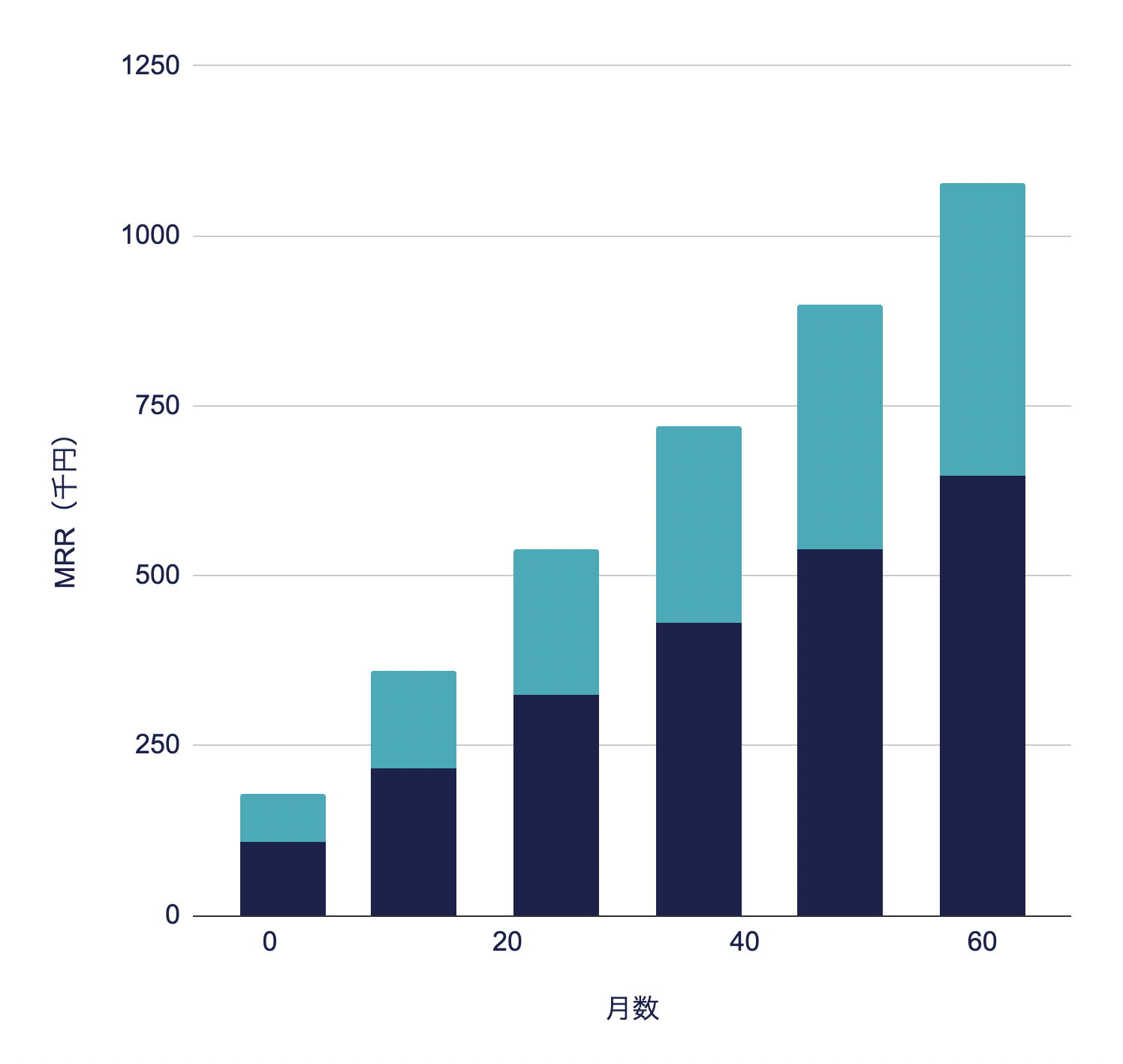 21.1百万円
（利益  6.3百万円）
月売上
253.0百万円
（利益75.9百万円）
年間売上
補足事項を記載する
21
パートナー契約の流れ
お問い合わせ
ご要望をヒアリングさせていただき、展開方法をすり合わせます。
審査・契約締結
パートナー契約・NDAを締結し、審査を行ないます。
オンボーディング
サービス理解のため、◯回の研修を行います。
紹介・販売開始
専任の担当者が、継続的にサポートいたします。
補足事項を記載する
22
よくある質問
補足事項を記載する
23
無料相談受付中
●●について相談したい、●●を改善したいという方はご相談ください。
電話でのお問い合わせ
メールでのお問い合わせ
mail.address＠****

会社名・氏名・メールアドレス・電話番号を
ご記入の上、お問い合わせください
0123-456-7890

平日00:00〜00：00
https://**********
当社のホームページでも資料請求・お問い合わせができます。資料の郵送も承ります。
補足事項を記載する
24
補足
25
営業ツール
お客様に紹介しやすいツールをご用意しています。
商談に同行（オンライン含む）いたしますのでお気軽にご相談ください。
IMG
IMG
IMG
サービス資料
投資対効果シミュレーションシート
導入事例集
IMG
IMG
IMG
お役立ち資料
無料トライアル
毎月開催中のウェビナー
補足事項を記載する
26
提携パートナー
◯ ◯部門とお取引がある◯ ◯系ベンダー
 ◯ ◯プロダクト連携パートナーの企業様と提携しています。
ディストリビューター
ソリューションパートナー
LOGO
LOGO
https://*****
https://*****
株式会社●●●●●●
テキストテキストテキストテキストテキストテキストテキストテキストテキストテキストテキストテキストテキストテキスト
株式会社●●●●●●
テキストテキストテキストテキストテキストテキストテキストテキストテキストテキストテキストテキストテキストテキスト
補足事項を記載する
27